«Использование различных игровых элементов  на уроках истории»
Выступает: Мадашова М. Х.
История – наука будущего
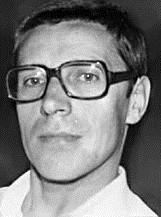 К. Кушнер
российский историк, поэт, афорист
Существуют различные методики которые помогают изучать историю.
Игровой метод является одним из них.
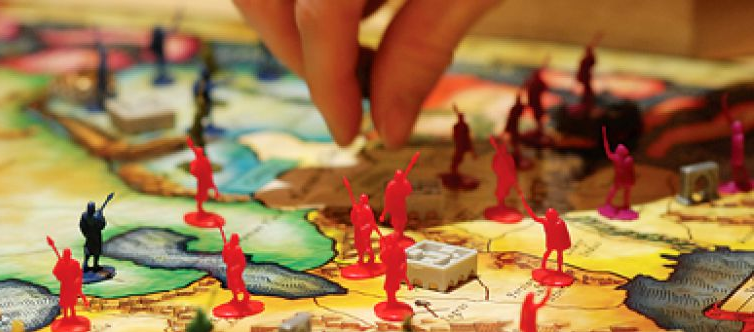 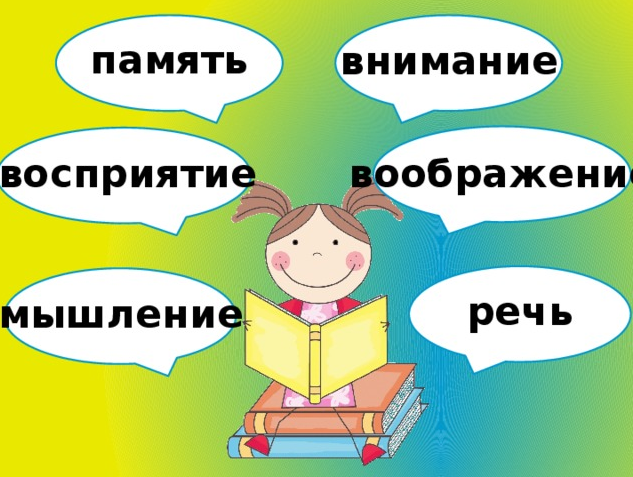 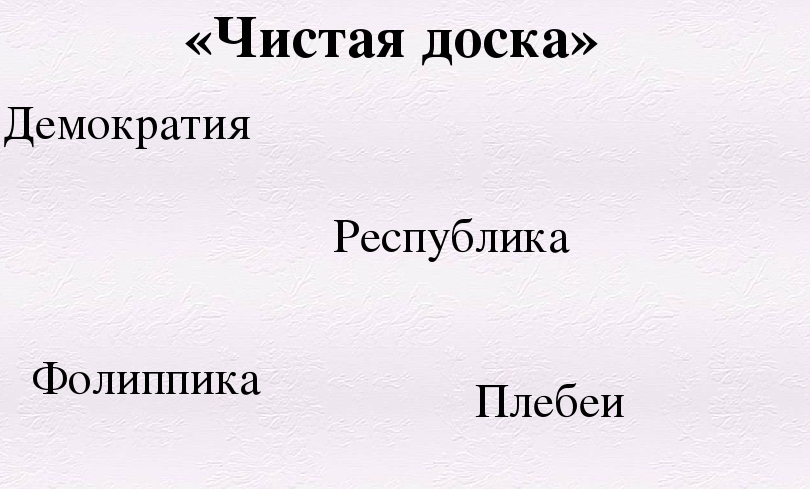 Виды игры
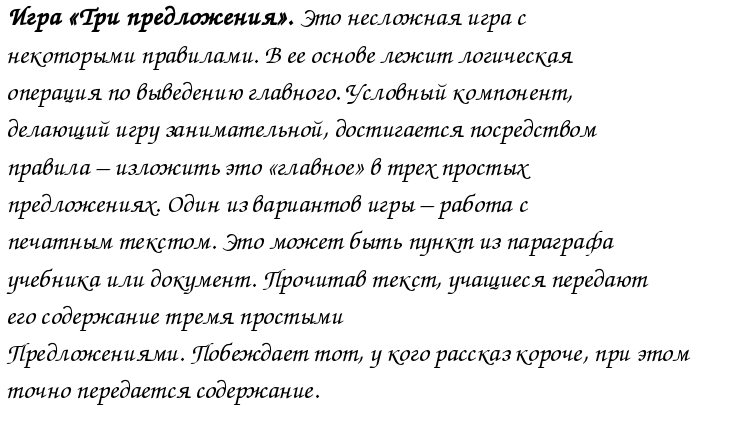 Игра – исторические пятнашки
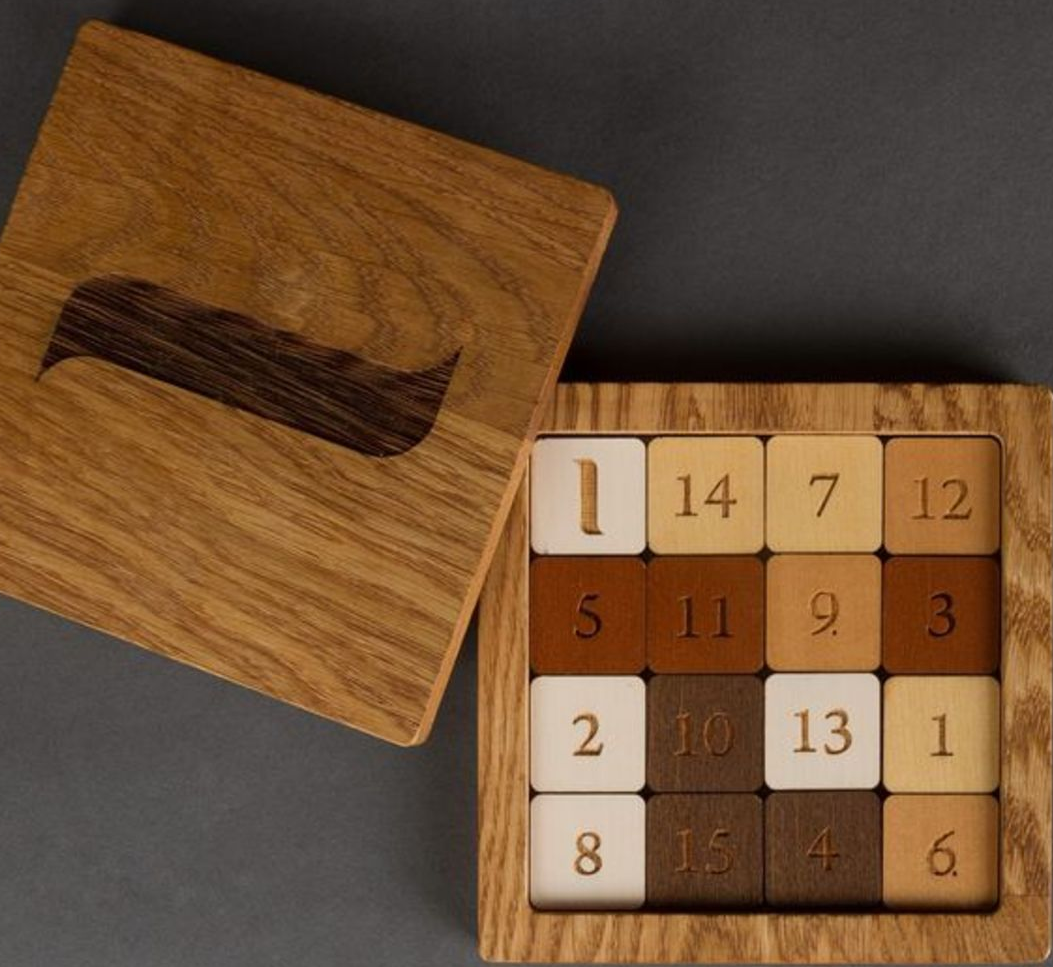 Каждому преподавателю хочется, чтобы учащиеся полюбили его предмет. Игровые технологии помогут ему в достижении этой цели.
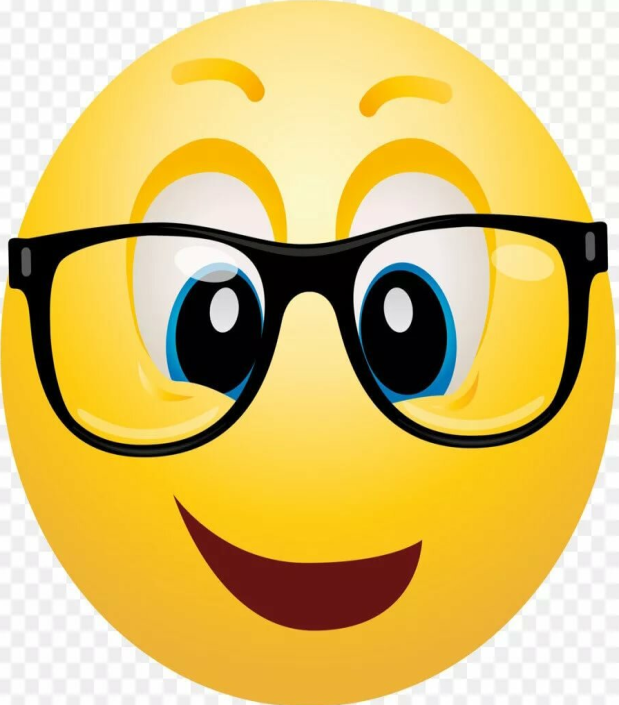 Спасибо за внимание!